Unit 7
What's the highest mountain in the world?
Section A 第2课时
WWW.PPT818.COM
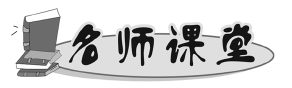 ►include动词，意为“包括；包含”。
eg：The price includes both your shirt and your trousers.这个价格包含了你的衬衫和裤子。
【拓展】①including介词，“包括，包含在内”，它和其后的名词、代词一起构成介宾短语。
eg：There are 50 students in my class，including me.包括我在内我们班有50名学生。
②included形容词，意为“包括的，包含在内的”，常作后置定语。
eg：There are 50 students in my class，me included.包括我在内我们班有50名学生。
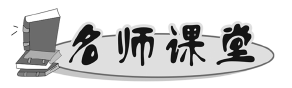 ►succeed动词，意为“成功；实现目标”。常用结构：succeed in doing sth.意为“成功做某事”。其反义词为fail(失败)。
eg：The boy succeeded in passing the exam.这个男孩成功地通过了考试。
【拓展】success名词，意为“成功”；successful形容词，意为“成功的”；successfully副词，意为“成功地”。
►achieve动词，意为“到达；完成”。
【拓展】①achieve作动词，还可意为“取得；获得”。
②achievement名词，意为“完成；成就；成绩”。
►nature名词，意为“自然界；大自然”。其形容词形式为natural，意为“自然的；自然界的”。
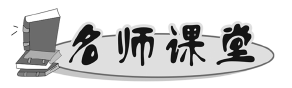 ►重点短语归纳
take in吸入；容入(体内)
in the face of面对(问题、困难等)
even though即使；尽管
一、根据句意及汉语提示写单词。
1．We try to celebrate the ______________(成就) of those great scientists.
2．It's cold today.Put on a _________(厚的) sweater.
3．The primary school in my village is in good ___________(条件)．
4．They stopped to enjoy the beauty of _________(大自然)．
5．I have a small house.It _________(包括) a bedroom，a kitchen and a bathroom.
achievements
thick
condition
nature
includes
二、根据句意，用括号中所给单词的适当形式填空。
6．Frank finally _____________(achieve) success after he worked hard for several months.
7．I believe you will ____________(successful) if you don't give up.
8．It was _____________(freeze) that morning.
9．My mother always tells me to face the ____________(difficult) bravely.
10．The hole is three meters _____(deep)，and it is ______________(deep) of all the holes.
achieved
succeed
freezing
difficulties
deep
the deepest
三、单项选择。
( 	 )11.No one can ________ without any hard work.
A．lose　　　 　B．realize　　 　C．risk　　　 　D．succeed
( 	 )12.The higher you climb up，the less air you can ________.
A．take out  B．take up  C．take off  D．take in
( 	)13.—Who will you go to see the movie with?
—Some of my friends，________ Jimmy and Sandy.(易错题)
A．including  B．include  C．with  D．instead
( 	 )14.—Where is the Nile?
—It ________ the northern part of Africa.(易错题)
A．runs along  B．runs after  C．runs up  D．runs over
D
D
A
A
( 	)15.Mr. Li is the best teacher，________ he has the least experience.
A．so that  B．because of  C．even though  D．in order to
( 	 )16.—What do you think of the film you saw yesterday?
—Oh！It's one of ________ films I've ever seen.
A．interesting  B．more interesting
C．most interesting  D．the most interesting
( 	 )17.—I have great ________ in finishing the work by myself.Could you help me?
—No problem.
A．fun  B．success  C．advice  D．difficulty
C
D
D
四、根据句意及汉语提示完成下列句子，每空一词。
18．When you're on the top of mountain，it's hard to ______(吸入) air.
19．The girl didn't know what to do _____________(面对) danger.
20．Why do so many people try to climb Qomolangma ____________(即使) it is dangerous?
21．Humans can sometimes be stronger than the ________________(大自然的力量)．
22．They wanted to ______________________(挑战自我)，so they decided to climb the mountain.
take in
in the face of
even though/if
forces of nature
challenge themselves